NICKOLL MISHELL CUJIA GARCIA701
INSTITUCION EDUCATIVA BRACILIA BOASA
ROMERO OSORIO
NAVIDAD
La Navidad (en latín: nativitas, ‘nacimiento’)?, también llamada coloquialmente «pascua»,1​2​ es una de las festividades más importantes del cristianismo, junto con la Pascua de resurrección y Pentecostés. Esta solemnidad, que conmemora el nacimiento de Jesucristo en Belén, se celebra el 25 de diciembre en la Iglesia católica, en la Iglesia anglicana, en algunas comunidades protestantes y en la mayoría de las Iglesias ortodoxas. En cambio, se festeja el 7 de enero en otras Iglesias ortodoxas como la Iglesia ortodoxa rusa o la Iglesia ortodoxa de Jerusalén, que no aceptaron la reforma hecha al calendario juliano para pasar al calendario conocido como gregoriano, nombre derivado de su reformador, el papa Gregorio XIII. El 25 de diciembre es un día festivo en muchos países celebrado por millones de personas alrededor del mundo y también por un gran número de no cristianos.3​

Los angloparlantes utilizan el término Christmas, cuyo significado es ‘misa (mass) de Cristo’. En algunas lenguas germánicas, como el alemán, la fiesta se denomina Weihnachten, que significa ‘noche de bendición’. Las fiestas de la Navidad se proponen, como su nombre indica, celebrar la Natividad (es decir, el nacimiento) de Jesús de Nazaret.

Existen varias teorías sobre cómo se llegó a celebrar la Navidad el 25 de diciembre, que surgen desde diversos modos de indagar, según algunos datos conocidos, en qué fecha habría nacido Jesús.
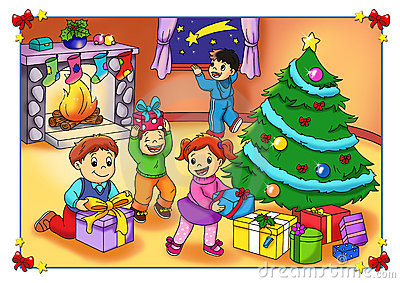 LA NAVIDAD
Festividad religiosa que se celebra el día 25 de diciembre, en que los cristianos conmemoran el nacimiento de Jesús.
"las comunidades cristianas celebran la Navidad con la tradicional misa del gallo"
Día en el cual se celebra esta festividad, que es el 25 de diciembre.
QUE ES LA NAVIDAD
La Iglesia en su misión de ir por el mundo llevando la Buena Nueva ha querido dedicar un tiempo a profundizar, contemplar y asimilar el Misterio de la Encarnación del Hijo de Dios; a este tiempo lo conocemos como Navidad. Cerca de la antigua fiesta judía de las luces y buscando dar un sentido cristiano a las celebraciones paganas del solsticio de invierno, la Iglesia aprovechó el momento para celebrar la Navidad.

En este tiempo los cristianos por medio del Adviento se preparan para recibir a Cristo,"luz del mundo" (Jn 8, 12) en sus almas, rectificando sus vidas y renovando el compromiso de seguirlo. Durante el Tiempo de Navidad al igual que en el Triduo Pascual de la semana Santa celebramos la redención del hombre gracias a la presencia y entrega de Dios; pero a diferencia del Triduo Pascual en el que recordamos la pasión y muerte del Salvador, en la Navidad recordamos que Dios se hizo hombre y habitó entre nosotros.

Así como el sol despeja las tinieblas durante el alba, la presencia de Cristo irrumpe en las tinieblas del pecado, el mundo, el demonio y de la carne para mostrarnos el camino a seguir. Con su luz nos muestra la verdad de nuestra existencia. Cristo mismo es la vida que renueva la naturaleza caída del hombre y de la naturaleza. La Navidad celebra esa presencia renovadora de Cristo que viene a salvar al mundo.

La Iglesia en su papel de madre y maestra por medio de una serie de fiestas busca concientizar al hombre de este hecho tan importante para la salvación de sus hijos. Por ello, es necesario que todos los feligreses vivamos con recto sentido la riqueza de la vivencia real y profunda de la Navidad.

Por último, es necesario recordar que durante la Navidad celebramos en tres días consecutivos, 26, 27 y 28 de diciembre, tres fiestas que nos hacen presente la entrega total al Señor:

San Esteban, mártir que representa a aquellos que murieron por Cristo voluntariamente.

San Juan Evangelista, que representa aquellos que estuvieron dispuestos a morir por Cristo pero no los mataron. San Juan fue el único Apóstol que se arriesgó a estar con La Virgen al pie de la cruz.

Los Santos Inocentes que representan a aquellos que murieron por Cristo sin saberlo.

Links útiles

La Navidad (artículo de la Enciclopedia Católica)
HISTORIA DE LA NAVIDAD
También con siglos de anterioridad a la era cristiana, los chinos celebraban los días 24 y 25 de diciembre el solsticio de invierno. ... Anualmente, cada 25 de diciembre, en todo el Imperio romano se celebraba el Natalis Solis Invictus (Natalicio del Sol Invencible). Es decir, la Navidad de Mitra.25 dic. 2016
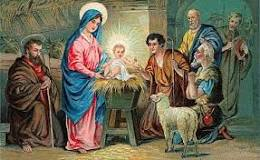